Дидактические игры    «Четвертый лишний». «ДОмашние животные                    и птицы».
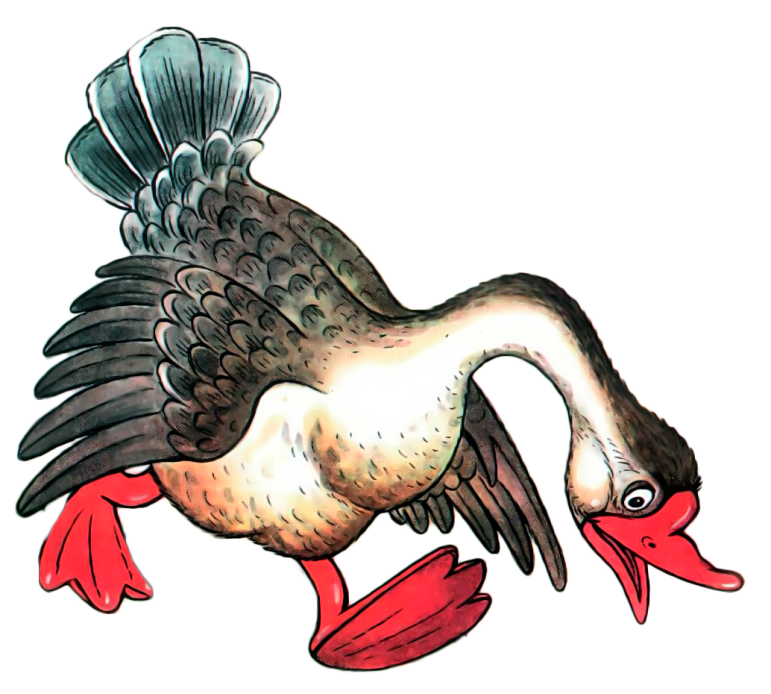 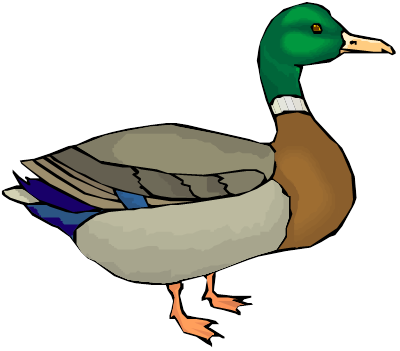 Кто лишний?
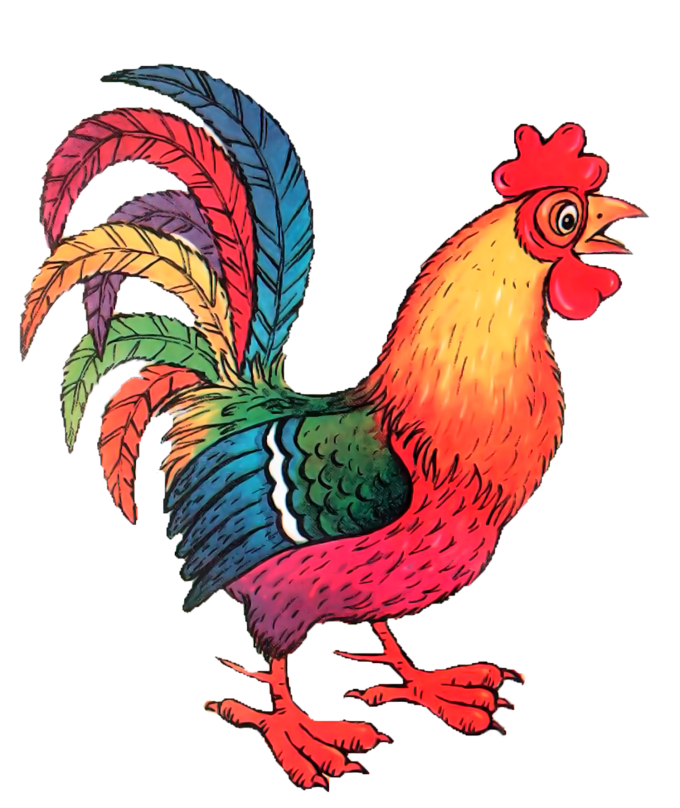 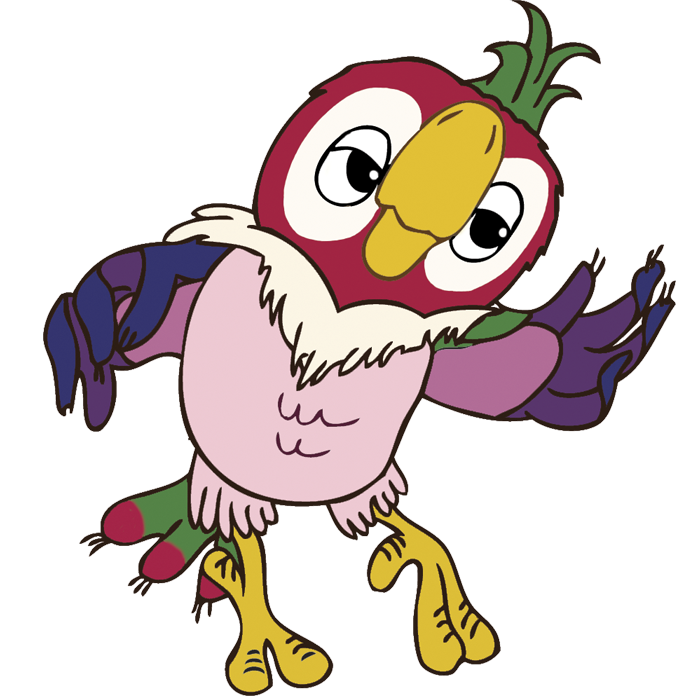 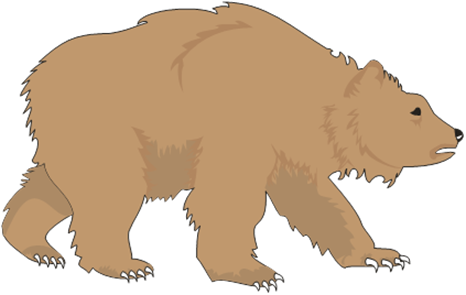 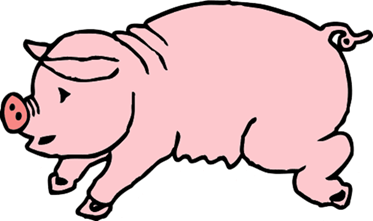 Кто лишний?
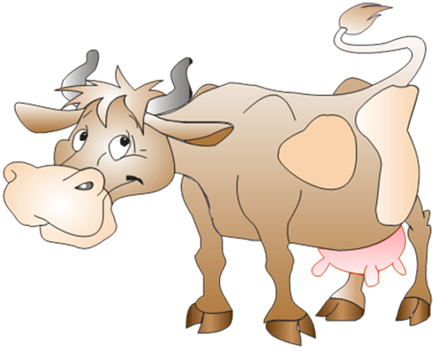 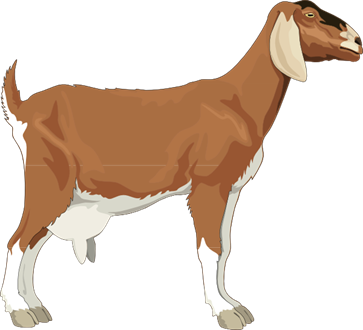 Презентацию составила воспитатель МБДОУ ЦРР  детский сад№332          г.Самара.                                              Шишина Светлана Атимбековна.              Использованы картинки Google.